2.3 Miam-miam, c’est bon!
Using prediction to help with challenging listening passages; giving answers in French for a reading task.
Revision: Parlez! Page 37, exercice 8. A deux - dialogue
A: Bonjour, monsieur, vous désirez?

A: Et avec ça?

A: Vous voulez un sac en papier ou en plastique?

A: Très bien.
A: Ça fait 12€, merci et bonne journée!
B: Je voudrais deux kilos de pommes et quatre bananes, s’il vous plaît.
B: Je voudrais six tranches de jambon et douze oeufs, s’il vous plaît. 
B: J’aimerais un sac en papier, s’il vous plaît. (ext: car c’est plus écologique)
B: Ça fait combien, s’il vous plaît.
Grammaire – the partitive
Remember!
Revision – de after un kilo de means - of
De can often mean some
When used after phrases like il y a and before a noun we apply the following pattern:
de+le = du		il y a du thon(m)
de+la = de la	il y a de la viande (f)
de+l’ = de l’		il y a de l’huile (begins with an “h” or a vowel)
de+les = des 	il y a des carottes (fpl)
Use p38 to find the following phrases in French!!
There are some tomatoes
Il y a des tomates
There is some cheese
Il y a du fromage
There is some garlic
Il y a de l’ail
There is some couscous
Il y a de la semoule
Exercice d’écoute, p38, exercice 3
Ecoute le télé-chef et copie complète le tableau en anglais. (1-3)
Exercice d’écoute, p38, exercice 3
Ecoute le télé-chef et copie complete le tableau en anglais. (1-3)
Exercice d’écoute, p38, exercice 3
Ecoute le télé-chef et copie complete le tableau en anglais. (1-3)
Grid 	(Page 39 Exercise 4)
Lis les textes. Copie et complète le tableau en français pour Baptiste et Lily.
Grid 	(Page 39 Exercise 4)
Lis les textes. Copie et complète le tableau en français pour Baptiste et Lily.
Grid 	(Page 39 Exercise 4)
Lis les textes. Copie et complète le tableau en français pour Baptiste et Lily.
Plenary – qu’est-ce que c’est?
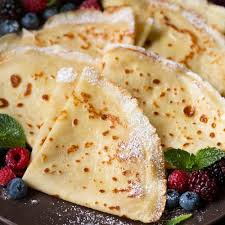 C’est une crêpe au sucre
Plenary – qu’est-ce que c’est?
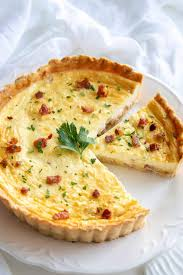 C’est une quiche lorraine
Plenary – qu’est-ce que c’est?
C’est de la bouillabaisse
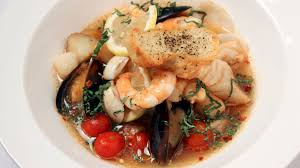 Plenary – qu’est-ce que c’est?
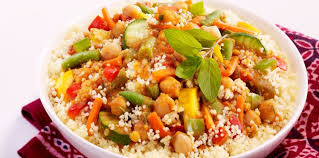 C’est du couscous aux légumes
Plenary – qu’est-ce que c’est?
C’est une salade niçoise
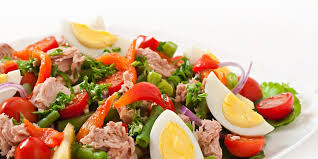